Inaccessible CAPTCHA: updatingW3C advisory note
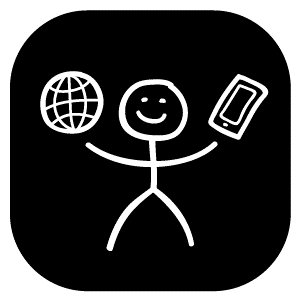 Dr Scott Hollier
PWAC 2019
Technology for everyone
Who am I?
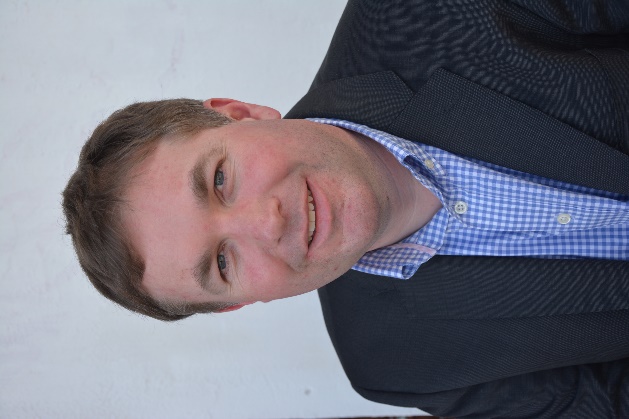 Professional: 
Digital accessibility specialist 
Active participant in W3C WAI APA 
    Research Questions Task Force 
Co-founder, Centre For Accessibility initiative 

Academic: 
Senior Lecturer, Professional Certificate in Web Accessibility, University of South Australia
Adjunct Senior Lecturer, Edith Cowan University

Personal: 
Author of book ‘Outrunning the Night’ 
Legally blind, first-hand knowledge of access issues
What is CAPTCHA?
Completely Automated Public Turing test to Tell Computers and Humans Apart (CAPTCHA)
Purpose: to stop bots from harvesting data
Traditional CAPTCHAs
Task: to identify a distorted set of characters from a bitmapped image, then enter those characters into a form.
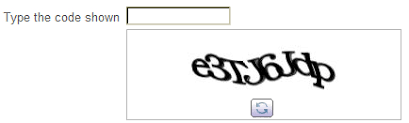 CAPTCHAs and web accessibility
Impossible for people with low vision 
Incompatible with screen readers making it impossible for blind users
Assumes familiarity with the English character set 
Not intuitive making it difficult for people with cognitive disabilities 
Alternatives can be difficult too
Traditional CAPTCHA issues
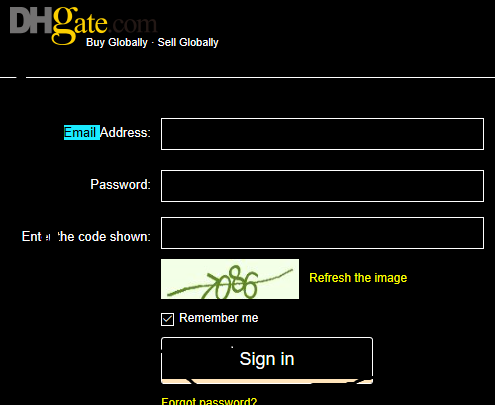 Traditional CAPTCHA issues
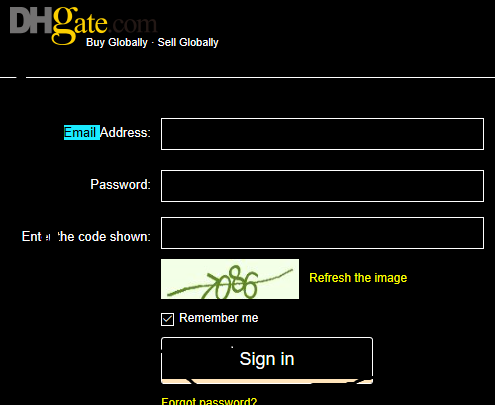 Audio CAPTCHA
Good luck!
Audio CAPTCHA
Good luck!
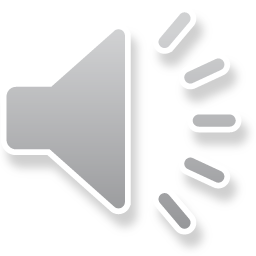 W3C WAI APA RQTF
Research Questions Task Force (RQTF) has researched CAPTCHAs and accessibility to update 12-year-old CAPTCHA advice document 
Editors: 
Scott Hollier
Janina Sajka
Michael Cooper 
Contributors: Jason White, Judy Brewer, David Sloan
Findings
Traditional CAPTCHAs can be cracked easily 
Not only are traditional CAPTCHA solutions (visual, audio) inaccessible but also insecure
Modern CAPTCHAs
reCAPTCHA 
More visual CAPTCHAs (human V robot, man V woman, select cars, select plants)
Logic puzzles 
Games 
Federated identity
SMS 
Biometrics
reCAPTCHA checkbox
reCAPTCHA works by monitoring human movement. Works well for security and accessibility but still has a problem…
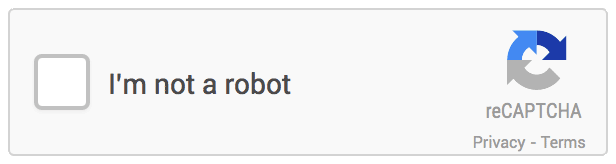 The problem with reCAPTCHA
reCAPTCHA + AT = back to inaccessible CAPTCHA
Changes since July 2019 draft
reCAPTCHA now does a lot more identification about you as an individual to prepare for challenge
Updated guidance on how CAPTCHA now relies more on who you are specifically than knowing you are human
Next steps
Current draft (6 July 2018): https://www.w3.org/TR/turingtest/
Second draft approved internally, will turn up online any day now at same URL so watch www.w3.org/WAI for announcement 
Call for feedback will be part of announcement
Further information
E-mail: 	scott@hollier.info
Website: 	hollier.info
Mobile: 	+61(0)430 351 909
Twitter: 	@scotthollier
Newsletter:	newsletter@hollier.info 
Book: 		outrunningthenight.com